T2DM management during COVID-19 & Clinical Place of SGLT 2 inhibitors
Management priorities for patients with T2D during the COVID-19 outbreak & Guideline & evidence based recommendations of SGLT2 Inhibitors
Confidential. For internal use only. Do not distribute.
People with diabetes and related comorbidities
are
at
a
higher
risk
of
complications
from
COVID-19
High-risk populations include those:
•  Aged 65 years and older
•  Living in a nursing home or long-term care facility
•  With chronic lung disease or moderate–severe asthma
•  With serious cardiovascular disease
•  Who are immunocompromised*
•  With severe obesity or underlying conditions,† including
diabetes, kidney failure or liver disease
•  Who are pregnant‡
*Includes those on cancer treatment, who smoke, have had a bone marrow or organ transplant, immune deficiencies, poorly controlled human immunodeficiency
virus/acquired immune deficiency syndrome, prolonged use of corticosteroids, and other immune weakening medications; †Particularly if not well controlled;
‡Pregnant women should be monitored as they are known to be at risk with severe viral illness, although to date evidence on COVID-19 has not shown increased risk
Centers for Disease Control and Prevention. 2020. https://www.cdc.gov/coronavirus/2019-ncov/specific-groups/people-at-higher-risk.html (accessed Apr 2020)
1
Confidential. For internal use only. Do not distribute.
COVID-19-related mortality rates are higher in patients
with diabetes compared with the general population
A report of 44,672 cases of COVID-19
published
by
the
Chinese
Centre
for
Disease
Control
and
Prevention
7.3%
8
2.3%
6
Mortality (%)
4
2
0
Overall
population
Patients
with diabetes
2
Wu Z et al. J Am Med Assoc 2020; doi.org/10.1001/jama.2020.2648
Confidential. For internal use only. Do not distribute.
Providing optimal care for patients with
diabetes
during
the
COVID-19
outbreak
Optimal glycaemic control
Now is the time to better educate patients on
self-management
of their diabetes
and comorbidities
CV risk factor and lifestyle management
Adherence to medication
Reassurance and support
•
General guidance on preventative measures during the COVID-19 outbreak
should also be followed
3
Confidential. For internal use only. Do not distribute.
Good glycaemic control may help
reduce
infection1
the
risk
and
severity
of
COVID-19
Optimal glycaemic control
Patients should be advised to:
	Monitor their blood glucose levels 
more frequently1,2
   Monitor for signs of hyperglycaemia2
CV risk factor and
lifestyle management
Adherence
to medication
Reassurance and support
1. Gupta R et al. Diabetes Metab Syndr 2020;14:211; 2. Diabetes UK. Coronavirus and diabetes. https://www.diabetes.org.uk/about_us/news/coronavirus
4
(accessed Apr 2020)
Confidential. For internal use only. Do not distribute.
CV risk factor and
lifestyle management are important factors
that
should
not
be
forgotten
during
the
COVID-19
outbreak
Optimal glycaemic control
	Special efforts should be made to stabilise patients with co-existing heart and/or kidney disease
   Nutritional deficiencies should be treated*
	Exercise should be encouraged, because it is shown to improve immunity
	Vaccinations should be taken for influenza 
and pneumonia†
CV risk factor and
lifestyle management
Adherence
to medication
Reassurance and support
*Including protein and vitamin/mineral deficiencies; †Vaccinations for pneumonia may decrease the chances of secondary bacterial pneumonia after
respiratory viral infection; however, data on the present viral epidemic are not available
5
Gupta R et al. Diabetes Metab Syndr 2020;14:211
Confidential. For internal use only. Do not distribute.
There is currently no reason for patients taking NSAIDs
during the COVID-19 outbreak1
to
interrupt
their
treatment
Optimal glycaemic control
CV risk factor and
lifestyle management
NSAIDs
	Advise patients to keep taking their NSAIDs as per approved product information
      This is particularly important for those taking
NSAIDs for chronic diseases1
	Consider all available treatment options when 
treating for fever or pain1
       Most EU national treatment guidelines recommend
paracetamol as a first-line treatment option1
	Inform patients that paracetamol, especially if taken repeatedly at high dose, may cause a false rise in glucose sensor values*2
Adherence
to medication
Reassurance and support
*See the reference for further information
NSAID, non-steroidal anti-inflammatory drug
1. European Medicines Agency. 2020. https://www.ema.europa.eu/en/news/ema-gives-advice-use-non-steroidal-anti-inflammatories-covid-19 (accessed Apr 2020);
2. EASD e-learning. Tips: Diabetes and COVID-19; Glucose sensors and paracetamol. https://easd-elearning.org/covid-19/ (accessed Apr 2020)
6
Confidential. For internal use only. Do not distribute.
There is currently no confirmed link between ACEi/ARB
COVID-19 and its complications1
treatment
and
the
risk
of
Optimal glycaemic control
CV risk factor and
lifestyle management
Antihypertensive
medications
    Advise patients not to stop or change medications
without consulting their HCP1
	Blood pressure control is essential for managing diabetes and is recommended for protection from kidney- and heart-related complications, even in the absence of
high blood pressure1
	Hypertension was the most prevalent 
comorbidity reported in patients with 
COVID-19 infection*2
Adherence
to medication
Reassurance and support
*Of 1590 patients in China with COVID-19, with or without diabetes
ACEi, angiotensin-converting enzyme inhibitor; ARB, angiotensin receptor blocker
1. Diabetes Canada. Facts about COVID-19 and diabetes. https://www.diabetes.ca/en-CA/resources/tools---resources/faq-about-covid-19-and-diabetes
(accessed Apr 2020); 2. Guan W et al. Eur Respir J 2020; doi.org/10.1183/13993003.00547-2020
7
Confidential. For internal use only. Do not distribute.
Patients may be worried about their condition
during the
reassurance
COVID-19
outbreak;
it
is
important
to
provide
Optimal glycaemic control
CV risk factor and
lifestyle management
Adherence
to medication
	Recommend that patients speak with friends, family 
or dedicated helplines to relieve mental pressures1
	Direct patients to verified resources to avoid misinformation
    Ensure your patients are aware and prepared in case
they contract the COVID-19 infection:
   Sick-day guidance1
   Plentiful supply of medication2
Reassurance and support
1. Diabetes UK. Coronavirus and diabetes. https://www.diabetes.org.uk/about_us/news/coronavirus (accessed Apr 2020);
2. Diabetes Canada. Facts about COVID-19 and diabetes. https://www.diabetes.ca/en-CA/resources/tools---resources/faq-about-covid-19-and-diabetes
8
(accessed Apr 2020)
Confidential. For internal use only. Do not distribute.
What should be done if a patient
with
diabetes
in
your
care
has
COVID-19?
• Notify the appropriate health authority in case a person with diabetes
develops fever, cough, runny nose or dyspnoea
• Ensure the affected person is isolated for 14 days or until the symptoms
resolve (whichever is longer)
• Follow general sick-day guidance for patients with diabetes
–  The majority of patients have a mild disease and can be managed at home
–  Symptomatic treatment with paracetamol, steam insulation, etc. can be given
9
Gupta R et al. Diabetes Metab Syndr 2020;14:211
Confidential. For internal use only. Do not distribute.
In periods of acute illness, all patients should follow
sick-day
rules
to
minimise
risk of complications
(1)
MONITOR
Hydration status: drink plenty of water and try to eat
as
normal
Blood glucose
•	If monitored              Check for symptoms of routinely, check       high blood glucose: more frequently      •   Thirst/dry mouth
(every 4 hours)         •   Passing large amounts of urine
and keep records     •   Tiredness
•   Weight loss (check every day)
SEEK ADVICE
(from an HCP)
MEDICATIONS
Ketone bodies: if monitoring advised and kit provided
Temperature: every morning and evening
International Diabetes Foundation. Sick day management. https://www.idf.org/component/attachments/?task=download&id=2155:IDFE-Sick-day-
10
management (accessed Apr 2020)
Confidential. For internal use only. Do not distribute.
In periods of acute illness, all patients should follow
sick-day
rules
to
minimise
risk of complications
(2)
MONITOR
If unsure what to do1
If vomiting repeatedly (unable to hold down food/drink
>6 hours)1
for
If blood glucose is very high for >24 hours1
SEEK ADVICE
If showing symptoms/signs of DKA2
(from
an
HCP)
MEDICATIONS
DKA, diabetic ketoacidosis; SGLT2, sodium-glucose co-transporter-2; T1D, type 1 diabetes; T2D, type 2 diabetes
1. International Diabetes Foundation. Sick day management. https://www.idf.org/component/attachments/?task=download&id=2155:IDFE-Sick-day- management (accessed Apr 2020); 2. Down S. Diabetes & Primary Care 2018;20:15; 3. Wilding J et al. Diabetes Ther 2018;9:1757
11
Confidential. For internal use only. Do not distribute.
In periods of acute illness, all patients should follow
sick-day
rules
to
minimise
risk
of
complications
(3)
MONITOR
Take medications as normal unless advised otherwise by a HCP1
These medications should be temporarily stopped during acute illnesses that can cause dehydration or acute decline
in renal function:2,3
S
Sulphonylureas
A
ACE inhibitors
D
Diuretics
SEEK ADVICE
(from an HCP)
M
Metformin
A
ARBs
N
NSAIDs
S
SGLT2 inhibitors
MEDICATIONS
Once the person is feeling better and able to eat and drink for 24–48 hours, these medications should be restarted2
•	Insulin is the preferred agent for control of hyperglycaemia in hospitalised sick patients4
ACE, angiotensin-converting enzyme; ARB, angiotensin receptor blocker; NSAID, non-steroidal anti-inflammatory drug; SGLT2, sodium-glucose co-transporter-2
1. International Diabetes Foundation. Sick day management. https://www.idf.org/component/attachments/?task=download&id=2155:IDFE-Sick-day-management
(accessed Apr 2020); 2. Down S. Diabetes & Primary Care 2018;20:15; 3. Canadian Diabetes Association. Can J Diabetes 2018:42;S316; 4. Gupta R et al. Diabetes Metab Syndr
12
2020;14:211
Confidential. For internal use only. Do not distribute.
Clinical Place of
SGLT-2 inhibitors
13
Confidential. For internal use only. Do not distribute.
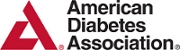 Standards of Medical Care - 2020
Metformin
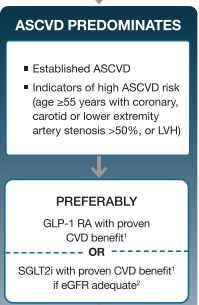 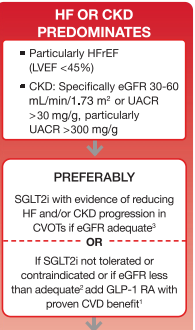 SGLT2 inhibitors as 2nd Line Therapy for CV & Renal Benefits
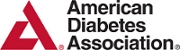 Standards of Medical Care - 2020
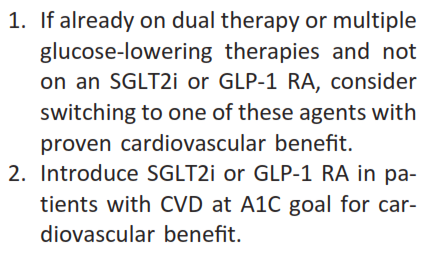 ESC 2019 Diabetes Recommendation
In Drug Naïve patients

SGLT2i recommended as monotherapy
Who are on Metformin

SGLT2i recommended to be added
SGLT2-i & GLP1-RA Have Been Shown to Reduce the Risk of CV Events
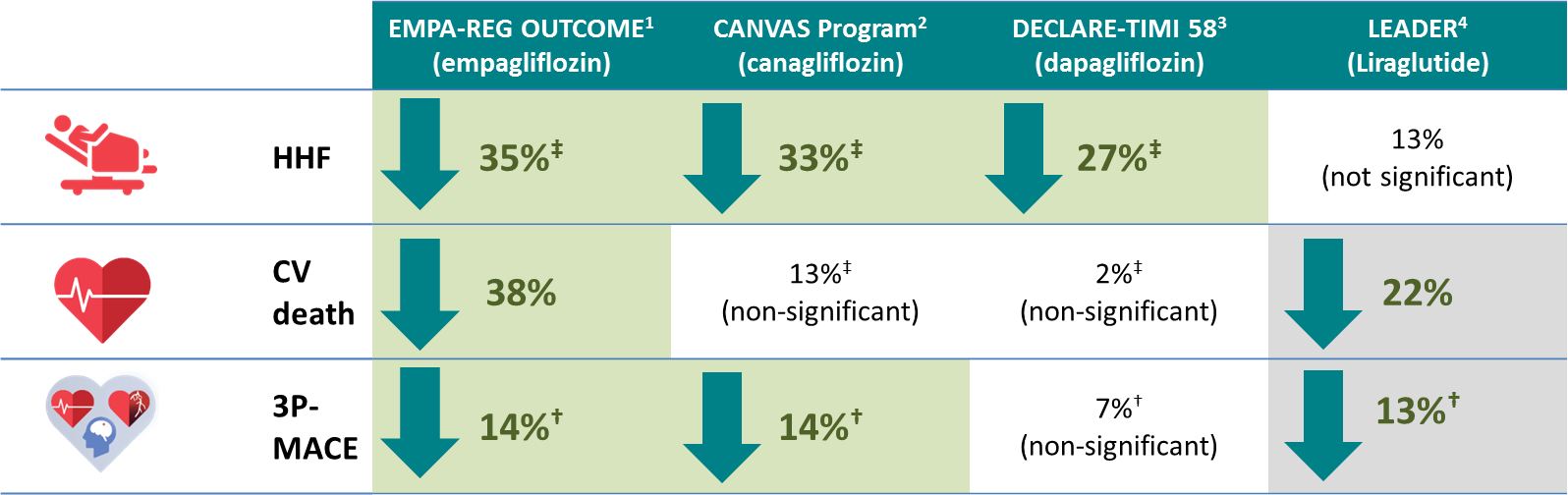 Comparison of studies should be interpreted with caution due to differences in study design, populations and methodology. 
†Testing for superiority for 3P-MACE was the primary endpoint (co-primary for dapagliflozin)‡Exploratory outcome
3P-MACE, 3-point major adverse event; CV, cardiovascular; HHF, hospitalisation for heart failure1. Zinman B et al. N Engl J Med 2015;373:2117; 2. Neal B et al. N Engl J Med 2017;377:644; 3. Wiviott S et al. N Engl J Med 2019;380:347 4. N  Marso, Steven P., et al. N Engl J Med 2016; 375:311-322
EMPA-REG OUTCOME®: a randomised, double-blind, placebo-controlled CV outcomes trial
OBJECTIVE
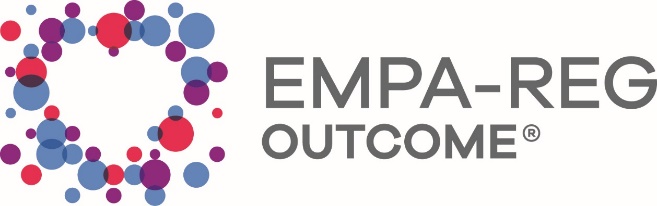 To examine the long-term effects of empagliflozin versus placebo, on top of standard of care, on CV morbidity and mortality in patients with T2D and established CV disease
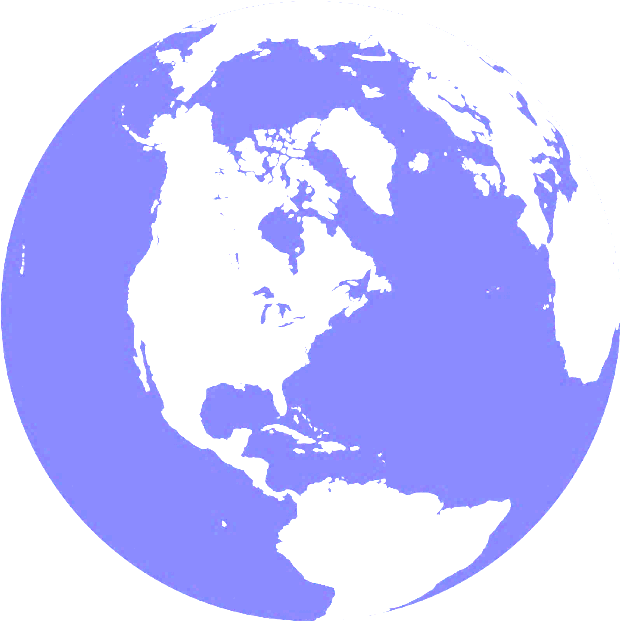 7020 patients
42 countries
CV, cardiovascular; T2D, type 2 diabetes
Zinman B et al. N Engl J Med 2015;373:2117
19
[Speaker Notes: Notes
Concerns that specific diabetes drugs could potentially be associated with adverse CV outcomes resulted in a regulatory mandate to assess the CV safety of T2D drugs in dedicated CVOTs1,2
EMPA-REG OUTCOME® is a dedicated CVOT for empagliflozin in patients with T2D and established CV disease3 
High risk for CV disease was defined as the presence of at least one of the following:
Myocardial infarction >2 months prior to informed consent
Evidence of single- or multi-vessel coronary disease
Unstable angina >2 months prior to informed consent
Stroke >2 months prior to informed consent
Occlusive peripheral artery disease
Effects of empagliflozin were measured for a median of 3.1 years of observation time 
Median duration of treatment was 2.6 years

Abbreviations
CV, cardiovascular; CVOT cardiovascular outcome trial; T2D, type 2 diabetes

References
Udell JA et al. Lancet Diabetes Endocrinol 2015;3:356
Department of Health and Human Services, Food and Drug Administration. Guidance for industry: diabetes mellitus — evaluating cardiovascular risk in new antidiabetic therapies to treat type 2 diabetes. www.fda.gov/downloads/drugs/guidancecomplianceregulatoryinformation/guidances/ucm071627.pdf (accessed September 2018)
Zinman B et al. N Engl J Med 2015;373:2117]
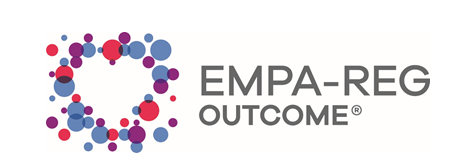 ON TOP OF STANDARD OF 
CARE  (7020 pts randomized)
>48% insulin 
>80% ACE-i/ARB 
>76% Statins 
≈89% Anti-platelet agents
12
Confidential. For internal use only. Do not distribute.
In patients of T2DM with CAD
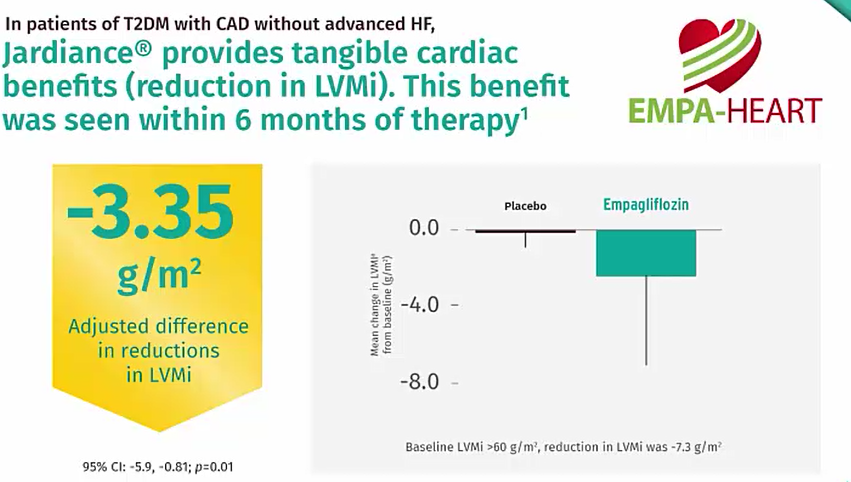 15
Confidential. For internal use only. Do not distribute.
EMPA-HEART SUMMARY
In diabetic patient with hypertension and CVD leads to increase muscle size of left ventricle of heart that result in heart failure and few other complications.
Studies showed that this increased muscle mass (LVMi) can also increase CV event and death, Heart failure, re-infarction, stroke and systolic dysfunction.
EMPA HEART Trial : 

This trial was enrolled to find out in  which extent Jardiance reduces left ventricular mass size in 6 months:

Empagliflozin Reduced LVMi in T2DM with CAD upto 3.35gm/m2 (based on Cardiac MRI and Biomarkers) and thereby improves left ventricular function.

And the mechanisms are; reduction of preload and afterload, diuretic effect and improvement of vascular function.
LVMi – left ventricular mass index
CAD – coronary artery disease
16
Confidential. For internal use only. Do not distribute.
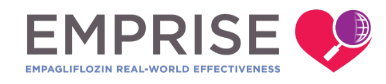 EMPAGLIFLOZIN vs DPP4i according to Real World Evidence
44% 
REDUCTION 
in HF and 49% compared to Sitagliptin
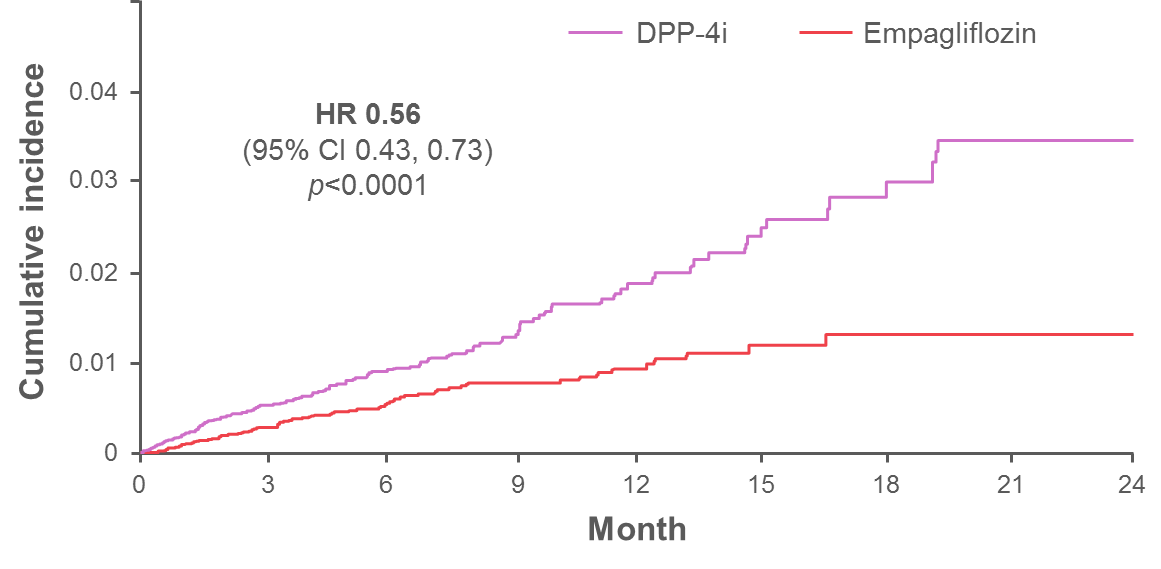 Confidential. For internal use only. Do not distribute.
17
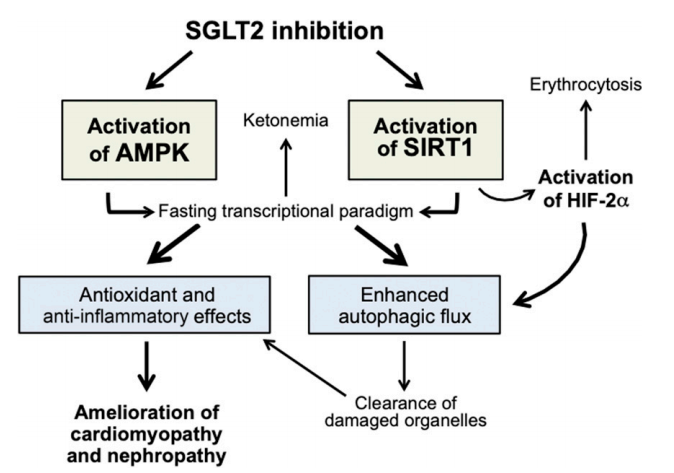 Mechanism of Cardio-renal protection
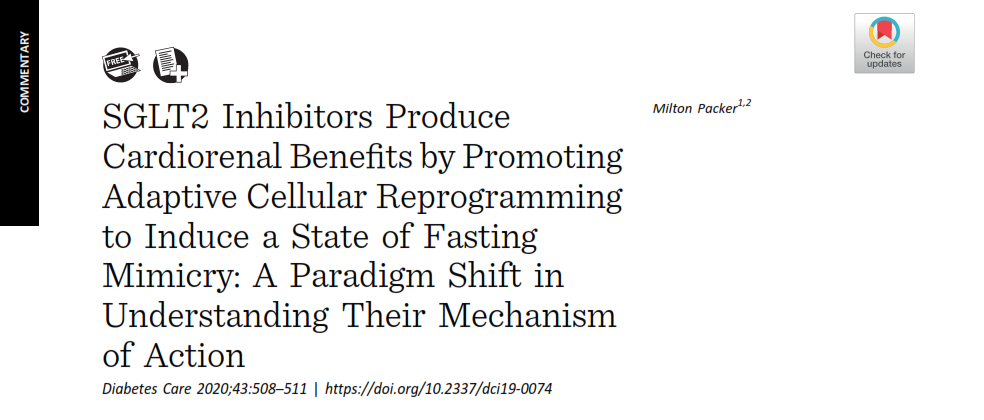 Diabetes Care 2020;43:508–511https://doi.org/10.2337/dci19-0074
18
Confidential. For internal use only. Do not distribute.
Key considerations for T2DM management in COVID-19 Outbreak
For prevention, and optimal care
For treating patients
diabetes and COVID-19 infection,
of
patients
with
diabetes,
consider:
with
follow
sick-day
guidance:
Optimal
glycaemic control
MONITOR
CV risk factor and lifestyle management
SEEK ADVICE
Adherence
to medication
MEDICATIONS
Reassurance and support
19
Confidential. For internal use only. Do not distribute.